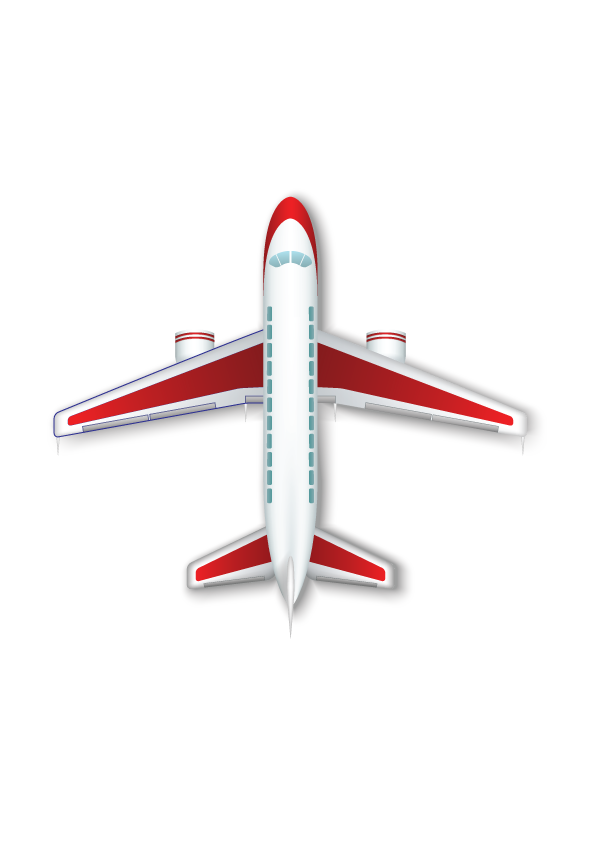 غزوات النبي محمّد صلّى الله عليه وسلّم
غزوات النبي محمّد صلّى الله عليه وسلّم
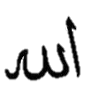 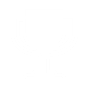 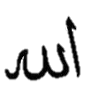 غزوة بدر الكبرى ( سنة 2 هجري ) :
حدثت في منطقة بئر بدر جنوب المدينة المنورة
السيرة النبوية
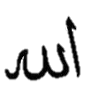 الوحدة الثامنة
استعادة المسلمين ما استولى عليه المشركون من قريش على أموال المسلمين الذين 

هاجروا من مكة إلى المدينة المنورة .
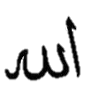 غزوات النبي محمّد صلّى الله عليه وسلّم
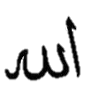 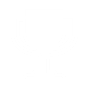 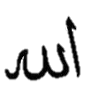 انتصر فيها المسلمين بعد أن استشهد أربعة عشر صحابياً .
السيرة النبوية
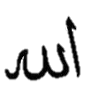 الوحدة الثامنة
وقُتل سبعون  من المشركين وجُرح سبعون
مخطط غزوة بدر
لهذا تُعتبر غزوة بدر الكبرى من أهم الغزوات في تاريخ المسلمين .
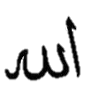 تجدنا  في جوجل
غزوة أُحد ( سنة 3هجري )
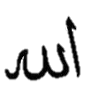 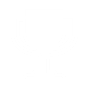 أراد كفار قريش الأخذ بثأرهم بعد هزيمتهم في غزوة بدر فجهّزوا جيشاً واتجهوا

نحو المدينة المنورة والتقوا بالمسلمين عند جبل أُحد .
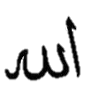 السيرة النبوية
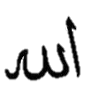 الوحدة الثامنة
أمر النبي الكريم الرماة بالبقاء في أماكنهم في أعلى جبل الرّماة حتى يأذن لهم بالنزول
لكن الرماة نزلوا إلى أرض المعركة بعد انهزام جيش المشركين ظنّاً منهم أن المعركة انتهت
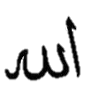 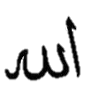 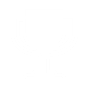 غزوة أُحد ( سنة 3هجري )
لكن الرماة نزلوا إلى أرض المعركة
 بعد انهزام جيش المشركين ظنّاً
 منهم أن المعركة انتهت
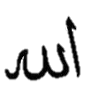 جبل أحد
التفّت مجموعة من جيش قريش بقيادة خالد بن الوليد
 – قبل إسلامه – على المسلمين من الخلف
السيرة النبوية
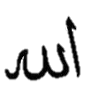 الوحدة الثامنة
وهاجموا المسلمين وأُصيب نبينا محمد صلى الله عليه وسلم
 بجروح , وكان من بين الشهداء حمزة بن عبد المطلب
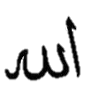 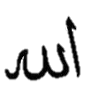 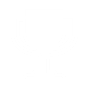 غزوة الأحزاب – الخندق –( سنة 5 هجري )
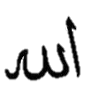 اجتمع المشركون من قريش وغيرها من القبائل العربية واليهود
السيرة النبوية
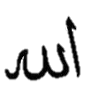 لمواجهة المسلمين في المدينة المنورة والقضاء عليهم وسمي هؤلاء بالأحزاب
الوحدة الثامنة
زحفت قوات المشركين إلى المدينة المنورة
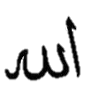 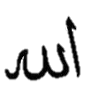 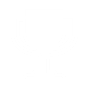 غزوة الأحزاب – الخندق –( سنة 5 هجري )
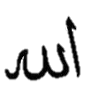 استشار النبي محمد صلى الله عليه وسلم المسلمين هل يبقون في المدينة أو يخرجون لملاقاة جيوش المشركين
السيرة النبوية
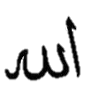 الوحدة الثامنة
رأى سليمان الفارسي أن يبقى المسلمون في المدينة وأن يُحفر خندق لحمايتهم
أخذ نبينا محمد صلى الله عليه وسلم برأيه وحفر المسلمون خندقاً في الجهة الشمالية من المدينة
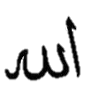 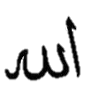 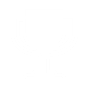 غزوة الأحزاب – الخندق –( سنة 5 هجري )
توقف الأحزاب المشركون عند الخندق وحاصروا المدينة شهراً كاملاً
 ولم يتمكنوا من دخولها .
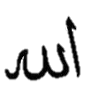 السيرة النبوية
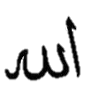 الوحدة الثامنة
أرسل الله ريحاً باردة في ليلة مظلمة قلبت قدورهم
 واقتلعت خيامهم وأطفأت نيرانهم .
مخطط غزوة الأحزاب
فتفرّق بذلك المشركون الأحزاب وانتصر المسلمون 
وسُميت أيضاً بغزوة الخندق .
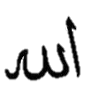 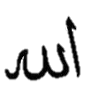 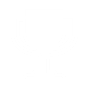 نشاط 1
1- لماذا استشار النبي محمد صلى الله عليه وسلم أصحابه ؟
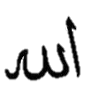 - لتبادل الأفكار
السيرة النبوية
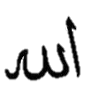 الوحدة الثامنة
2- ما رأيك بفكرة سليمان الفارسي رضي الله عنه ؟
- فكرة ذكية أدت لانتصار المسلمين .
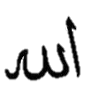 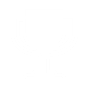 صلح الحديبية ( سنة 6هجرية )
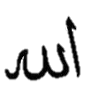 خرج نبينا محمد صلى الله عليه وسلم ومعه 1400 من المسلمين قاصدين مكة المكرمة لأداء العمرة
السيرة النبوية
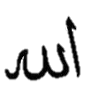 الوحدة الثامنة
طلبت قريش تأجيل دخول المسلمين مكة المكرمة إلى العام المقبل
فعُقد صلح بين المسلمين والمشركين في الحديبية .
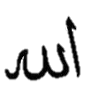 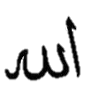 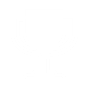 فتح مكة ( سنة 8هجرية )
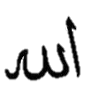 عاد المسلمون إلى المدينة المنورة وهم متشوّقون لأداء الحج والعمرة .
السيرة النبوية
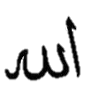 الوحدة الثامنة
طلبت قريش تأجيل دخول المسلمين مكة المكرمة إلى العام المقبل
نزلت سورة الفتح ببشارة دخول مكة قال الله تعالى : " إنّا فتحنا لك فتحا مبينا "
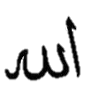 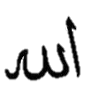 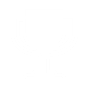 فتح مكة ( سنة 8هجرية )
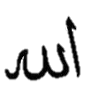 لم تلتزم قريش شروط صلح الحديبية ونقضوه .
السيرة النبوية
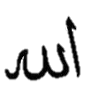 الوحدة الثامنة
سارع النبي  محمد صلى الله عليه وسلم بتجهيز جيش كبير سار به نحو مكة المكرمة .
لمّا علمت قريش بكثرة جيش المسلمين وقوّته أعلنت استسلامها .
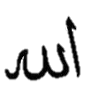 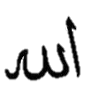 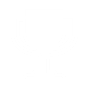 فتح مكة ( سنة 8هجرية )
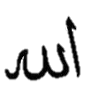 تمكّن نبينا محمد صلى الله عليه وسلم من دخول مكة المكرمة و فتحها دون حرب
السيرة النبوية
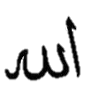 الوحدة الثامنة
و بعد الفتح طاف حول الكعبة وحطّم الأصنام .
وأمر النبي الكريم بلال بن رباح رضي الله عنه أن يؤذن
 في المسجد الحرام فانتشر الإسلام ودخل الناس في دين الله أفواجاً .
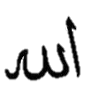 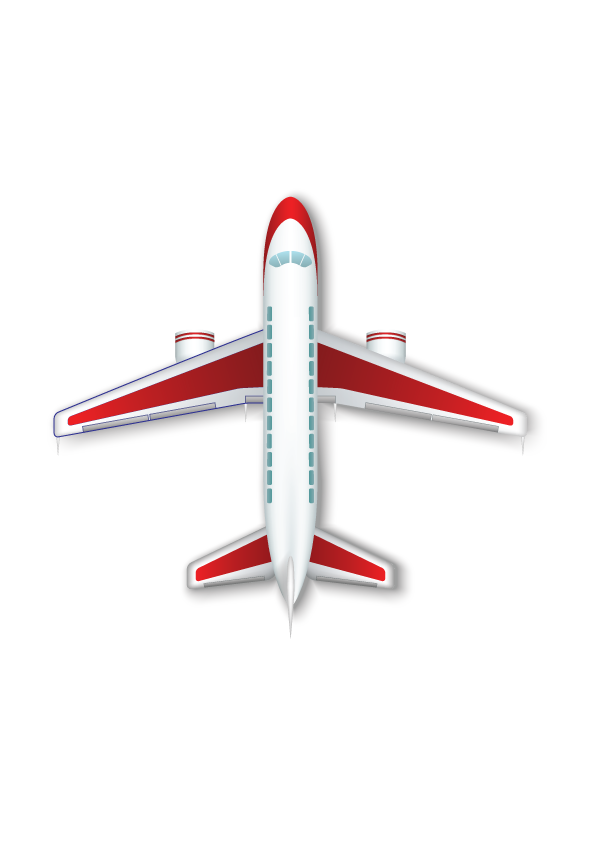 انتهى الدرس
جميع الحقوق محفوظة لموقع حلول اون لاين يحق لك الاستخدام والتعديل عليها كما تشاءلكن يحرم بيعها او نشرها في المواقع الاخرى